LOI « LIBERTE DE CHOISIR SON AVENIR PROFESSIONNEL »Transition pour la mise en œuvre de la réforme de l’apprentissageoctobre 2018
Les principales étapes pour le nouveau financement 
des CFA et des contrats d’apprentissage
Au plus tard au 1er décembre 2018 : le cadre réglementaire relatif au financement de l’alternance est connu :
publication du décret relatif aux modalités de détermination des règles de prise en charges des contrats d’apprentissage (méthode « coûts contrats », prise en compte des frais annexes, des investissements, etc.) et publication du décret relatif au financement des contrats d’apprentissage lors de la période transitoire 2019/2020 ;
communication du cadre réglementaire portant sur les modalités de la péréquation en matière d’alternance. Pour les contrats d’apprentissage est posé le principe d’une péréquation assurant le besoin de couverture, à hauteur du « coût contrat ». Pour le contrat de professionnalisation, le besoin de couverture se fera à hauteur de 6 000 euros (8 000 euros pour les publics spécifiques), comme aujourd’hui.

Au plus tard le  1er février 2019 : date limite de détermination par les branches des niveaux de prise en charge des contrats (fixation des « coûts contrats » par diplôme et titre). 
Fin février 2019 : retour des recommandations de France Compétences vers les branches sur les niveaux de prise en charge.

Au plus tard le 1er Avril 2019 : 
publication par l’État des niveaux de prise en charge en cas de carence pour les branches n’ayant pas déterminé leur niveau de prise en charge (ou partiellement) ;
publication par l’État des niveaux de prise en charge correctifs, en cas de non prise en compte des recommandations de France compétences,
Mars - août 2019 : identification par les opérateurs de compétences des contrats à financer CFA par CFA (communication des fichiers contrats d’apprentissage via ARI@NE aux opérateurs depuis mars 2019).

Septembre 2019 : contrôles par la DGEFP du respect des délais de paiement par les opérateurs 
de compétences (contrats en alternance) et process mis en place pour les contrats d’apprentissage.
Les principales étapes vers le nouveau financement des CFA et des contrats d’apprentissage
1/ Pour les contrats signés dans le cadre des conventions régionales jusqu’au 31 décembre 2019 : financement par les Régions jusqu’au 31 décembre 2019 et prise en charge prorata temporis du stock des contrats par les opérateurs de compétences au 1er janvier 2020

2/ Pour les contrats d’apprentissage signés hors convention régionale : prise en charge par les opérateurs de compétences, via un financement de France compétences, sur la base des niveaux de prise en charge définis par les branches ou par l’État au 1er avril 2019 (« coût contrat »).

La prise en charge des contrats par les opérateurs de compétences devra inclure un premier paiement versé dans un délai maximum de 30 jours après le dépôt du contrat auprès de l’opérateur, dans des conditions précisés par décret.
Financement des aides à l’apprentissage
5 septembre 2018 :  Promulgation de la loi.

Dernier trimestre 2018 : Discussion/adoption de la loi de finances 2019 incluant la fraction de la TICPE mobilisée pour la compensation des aides (montant).

1er janvier 2019
Mise en œuvre de l’aide unique aux employeurs d’apprentis pour les nouveaux contrats conclus à compter du 1er janvier 2019, versée par l’agence des services de paiements. Elle remplace la prime à l’apprentissage et l’aide au recrutement de l’apprenti supplémentaire (versées par les Régions), l’aide TPE jeune apprentis et le crédit d’impôt.
Mise en œuvre de l’aide de l’État pour l’obtention du permis de conduire des apprentis (500 euros), financée par France compétences.

Par ailleurs, pour les contrats conclus avant le 1er janvier 2019, l’État compensera les Régions des montants correspondants à la prime à l’apprentissage (dotations existantes sur le socle légal), à l’aide au recrutement d’apprentis supplémentaires, et jusqu’à l’extinction des contrats concernés (projets de loi de finances 2020, 2021...).
CALENDRIER PRÉVISIONNEL RÉFORME APPRENTISSAGE
Mesures transitoires – Apprentissage
2018
2019
Communication des informations relatives à la collecte de la taxe d’apprentissage et aux contrats d’apprentissage/ CFA financés  (incluant la CSA) par les organismes consulaires, aux OPCA et à France COMPETENCES, pour préparer les transferts de financement des contrats/CFA
Collecte FPC sur MS 2019
Agréments des
 opérateurs de 
compétences
Texte règlementaire correctif des 
niveaux de  prise en charge
sur la base des préconisations de FC
Vote de loi
Préparation de la rentrée 2019
Juin
Mai
2019
Février
oct
2020
Mars
Automne
Sept.
Avril
Vote de la loi de finances pour 2019 incluant dotation CAS FNDMA et TICPE
Communication des opérateurs de compétences aux CFA concernés des montants relatifs aux contrats potentiellement en cours au 31/12/2019 pour échanges et « calage » à partir du 30 juin et au plus tard le 30 septembre 2019, pour permettre le transfert au 1er janvier dans les meilleures conditions
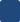 Texte règlementaire de carence pour les branches qui n’ont pas déterminé leur niveau de prise en charge des contrats d’apprentissage
Pour le 1er février 2019 : Détermination  des règles de prise en charge (ou fixation du « cout contrat ») pour donner de la lisibilité aux acteurs avant le début de la « campagne » 2019/2020
Transfert du financement des contrats en cours au 31/12/2019 à compter du 1er janvier
Prise en charge des contrats conclus à compter du 1er janvier 2020 par les opérateurs de compétences (les contrats conclus hors convention régionale avant le 1er janvier 2020 seront pris en charge un mois après le dépôt du contrat)
Collecte au 28/02 des contributions des entreprises au financement de la formation ainsi que la Taxe d’apprentissage par les actuels OPCA et OCTA. Régime d’affectation (incluant fonds libres)
Au plus tard le 31 janvier, avance de 6 mois faite aux CFA pour  financement du stock